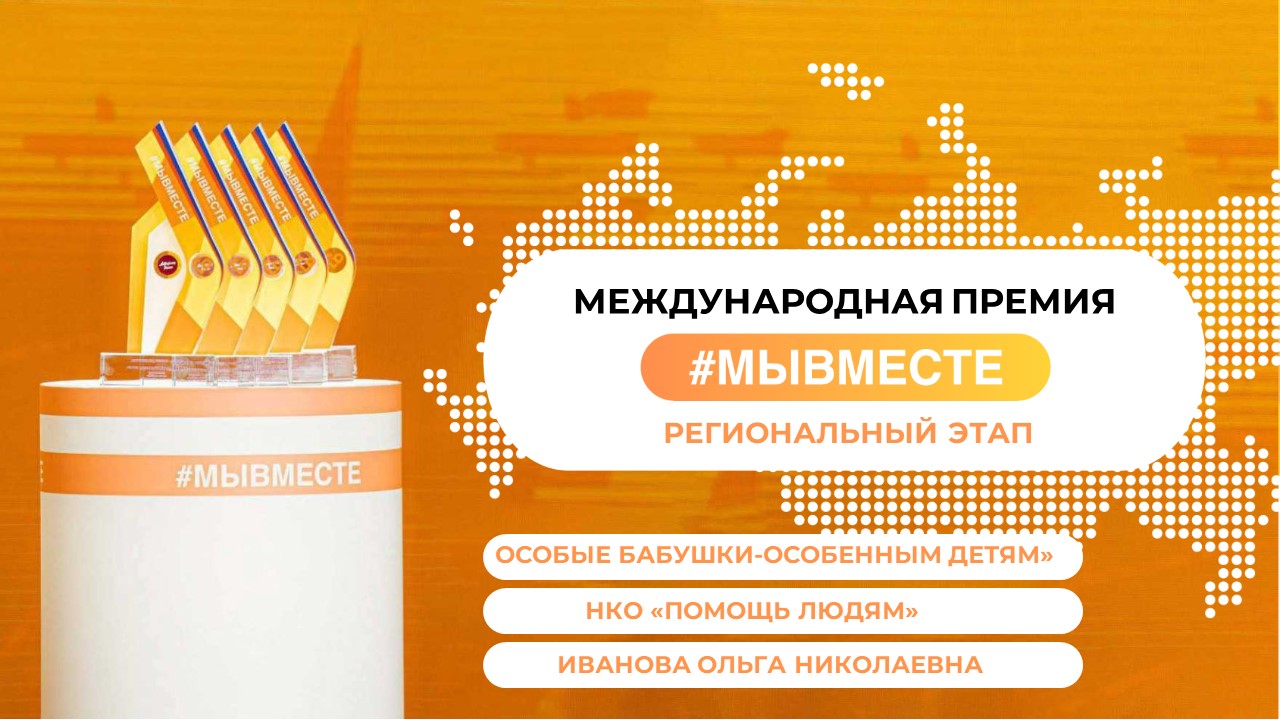 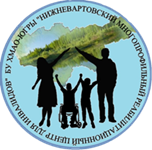 БУ ХМАО-Югры «Нижневартовский многопрофильный реабилитационный центр для инвалидов»
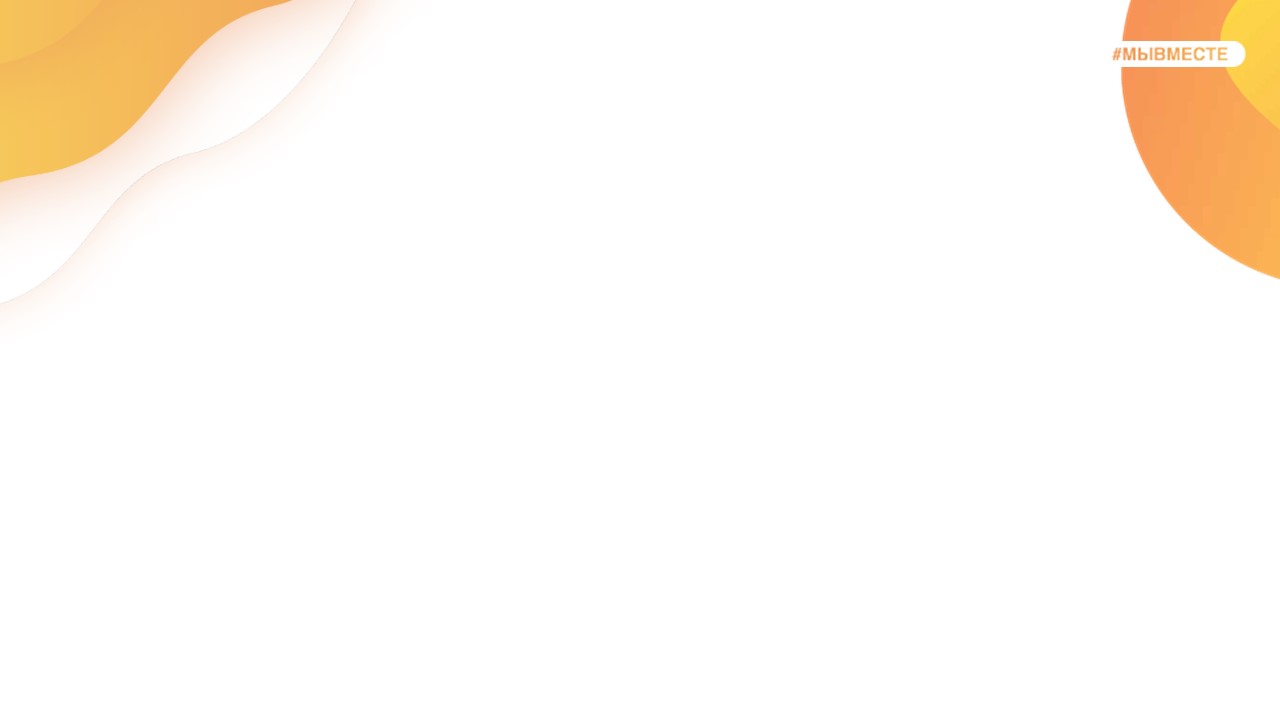 Программа 
«Особые бабушки – особым детям»
направлена на:
Поддержание и повышение социальной активности и самооценки пожилых людей, побуждение к расширению социальных контактов, и раскрытию творческих способностей.
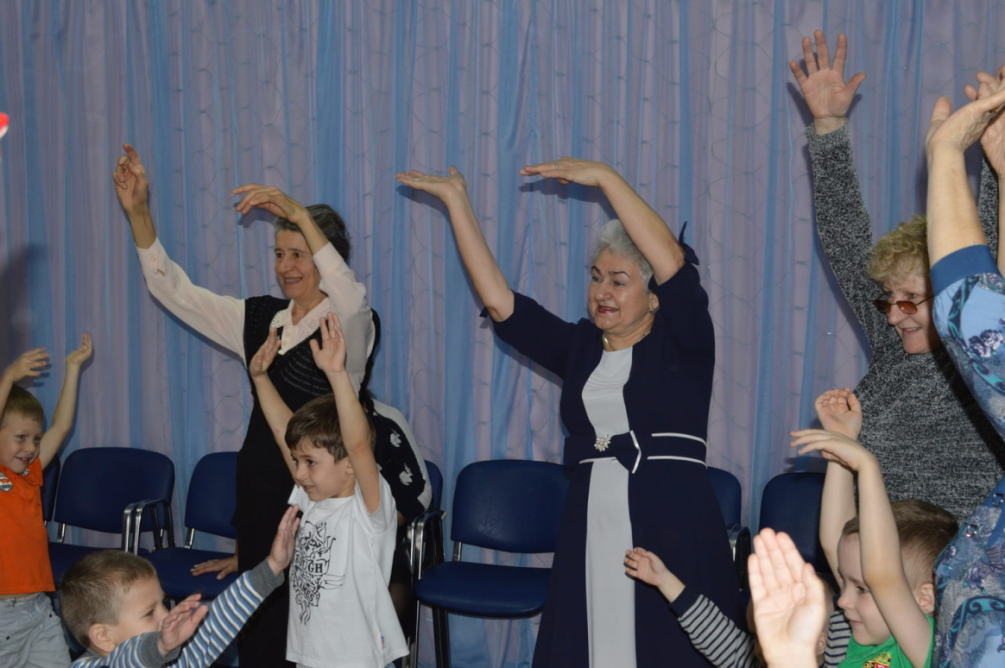 Создание оптимальных условий для оказания помощи семьям, воспитывающим несовершеннолетних с ограниченными возможностями, с целью преодоления жизненных трудностей.
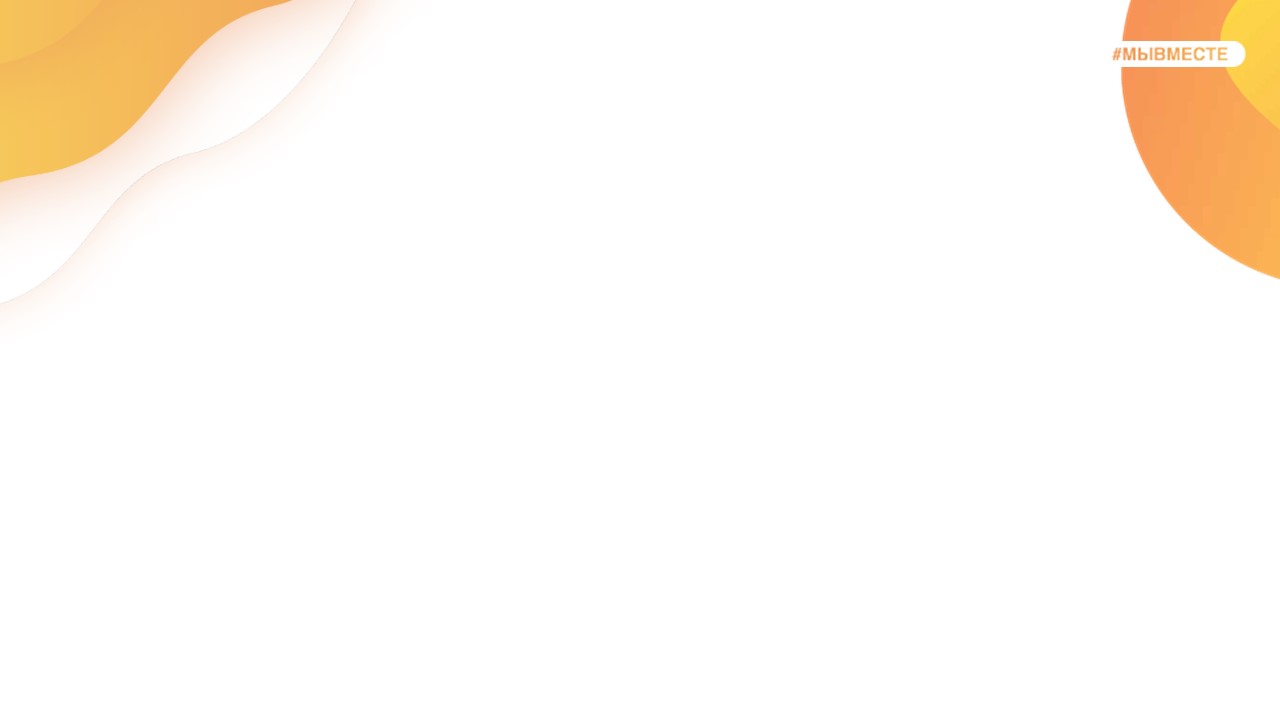 Целевой компонент программы
Создание оптимальных условий для оказания помощи семьям, воспитывающим детей с ограниченными возможностями здоровья через организацию сотрудничества граждан пожилого возраста с семьей с целью преодоления или смягчения жизненных трудностей, поиска внешних и внутренних реабилитационных ресурсов семьи; поддержание и повышение социальной активности и самооценки пожилых людей, расширение социальных контактов.
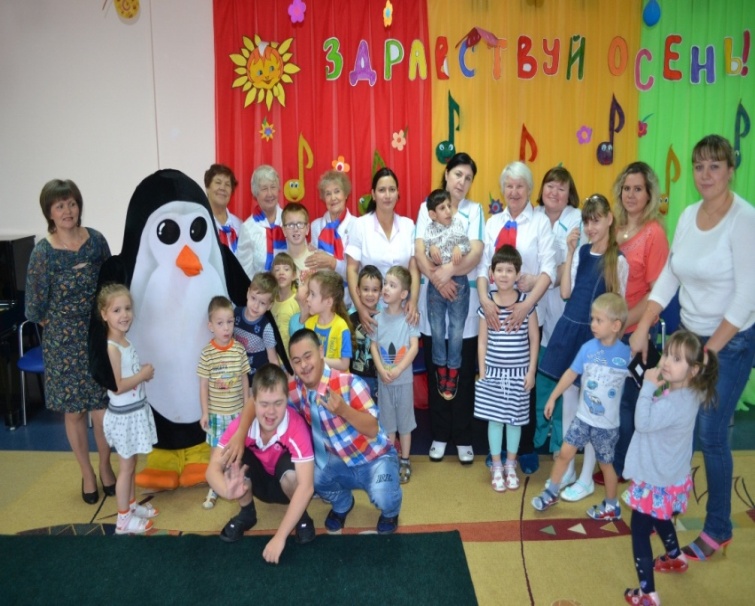 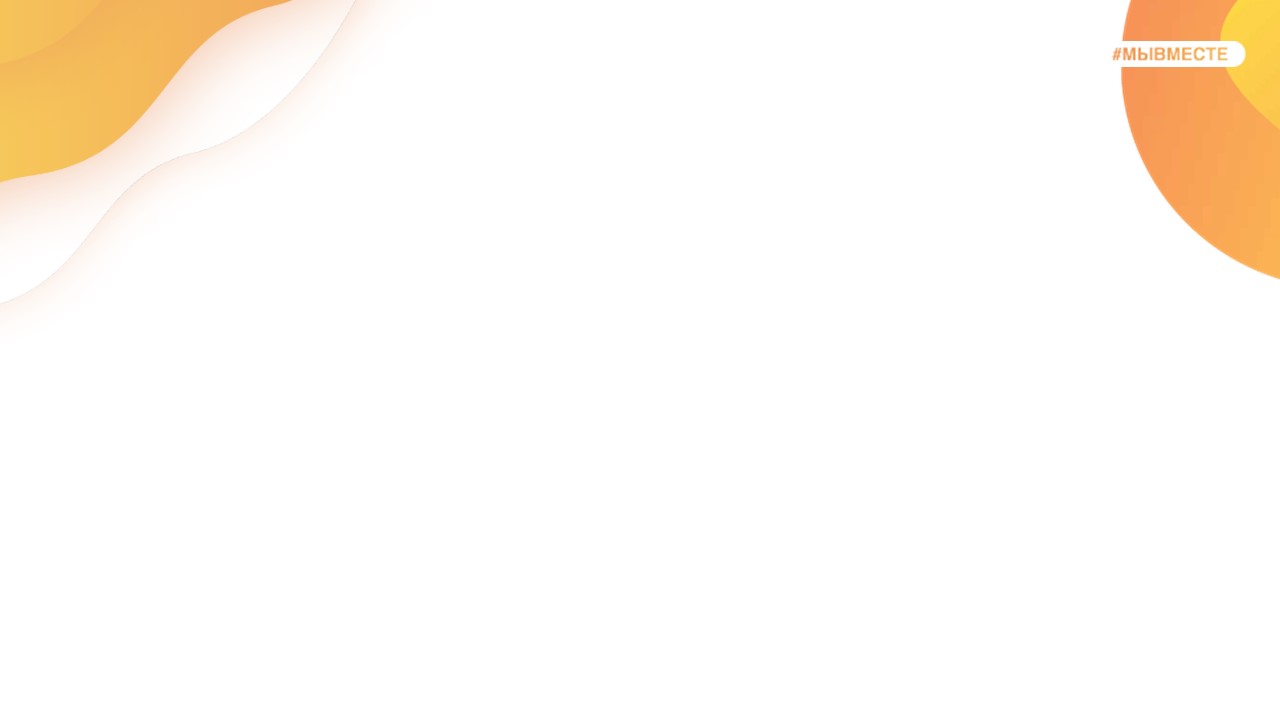 Целевая группа
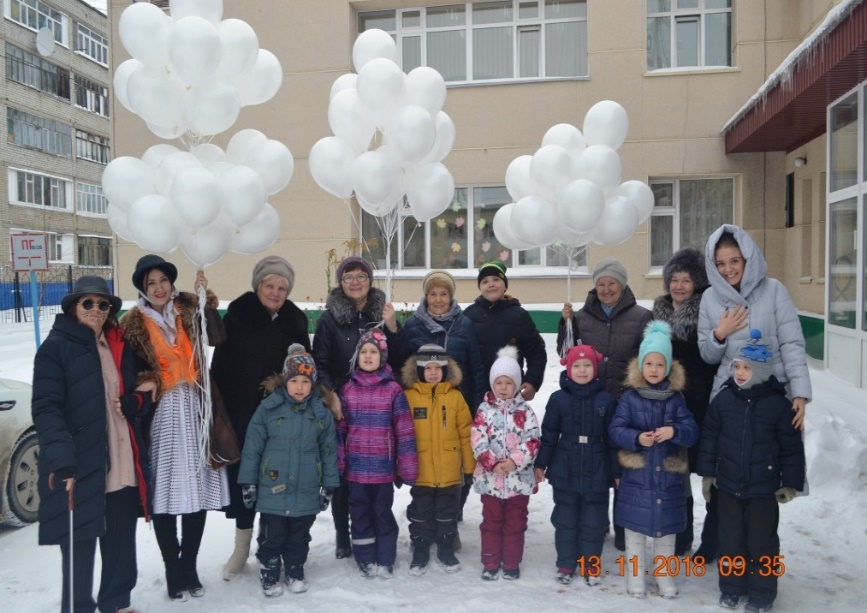 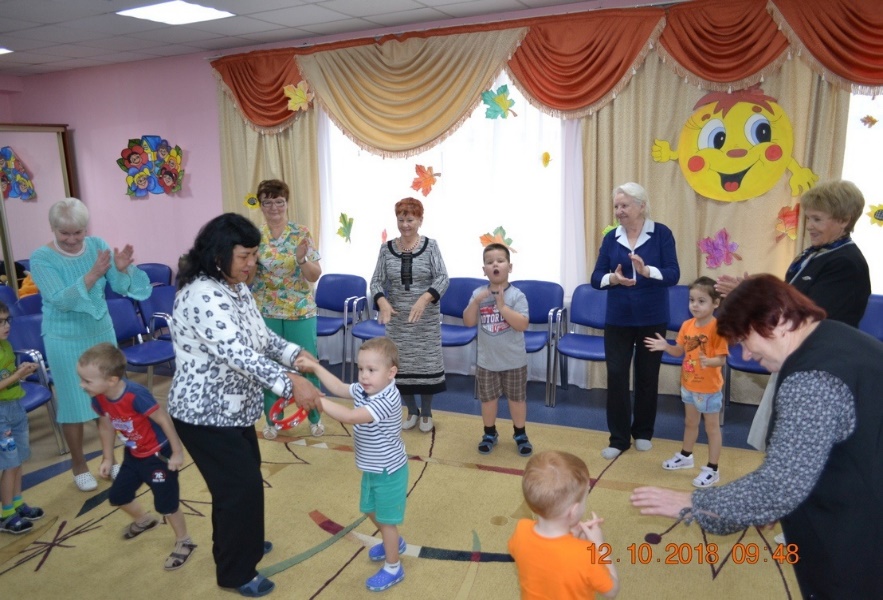 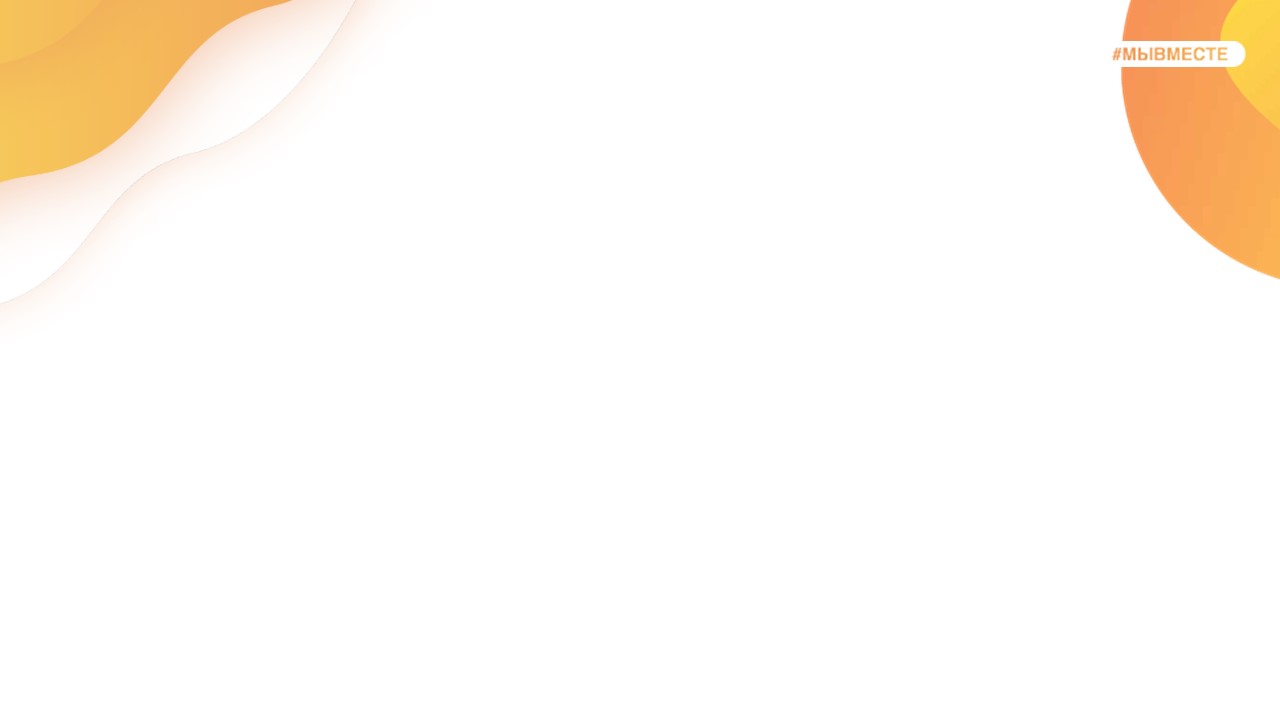 Программа имеет несколько этапов, 
каждый из которых направлен на достижении поставленной цели:
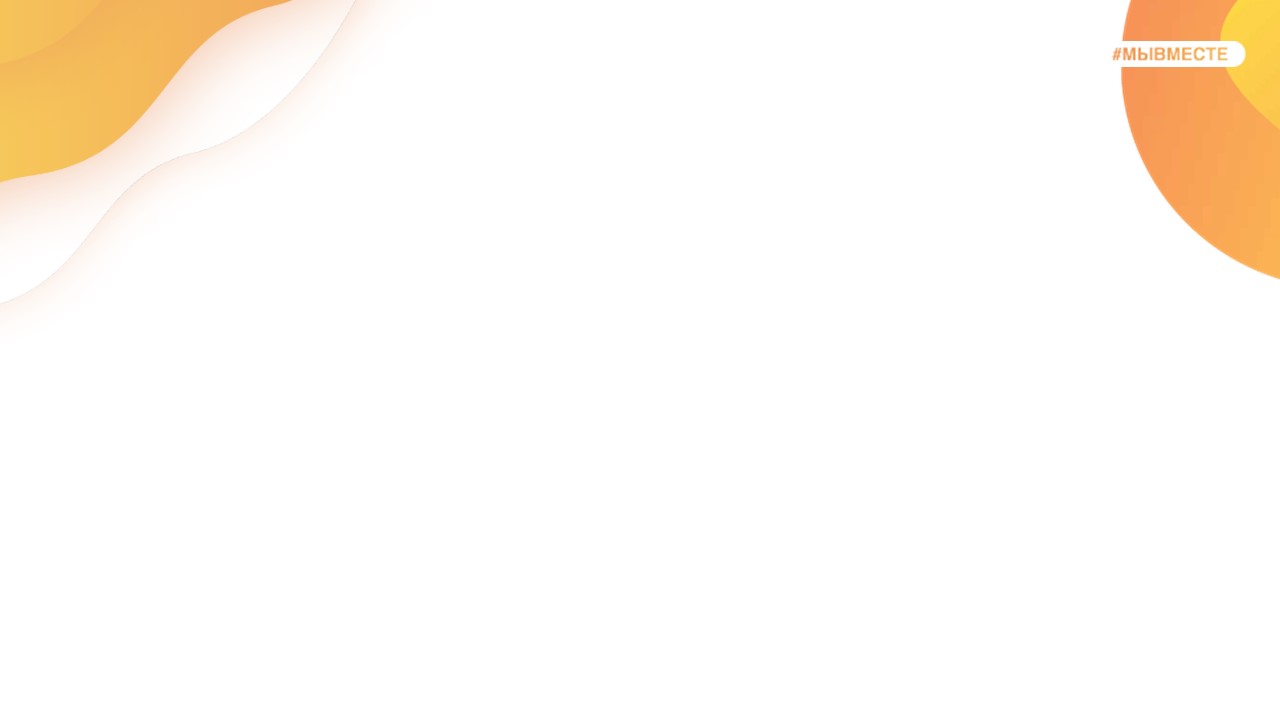 Организационный этап
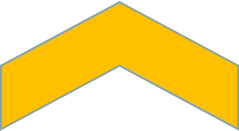 Проведение диагностики востребованности семей имеющих детей с ограниченными возможностями в услугах граждан пожилого возраста
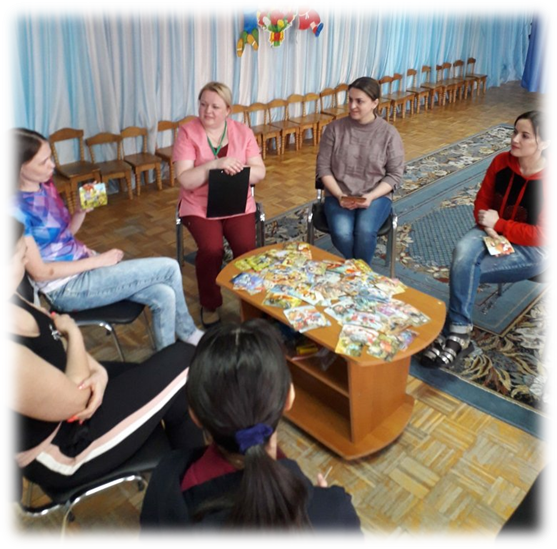 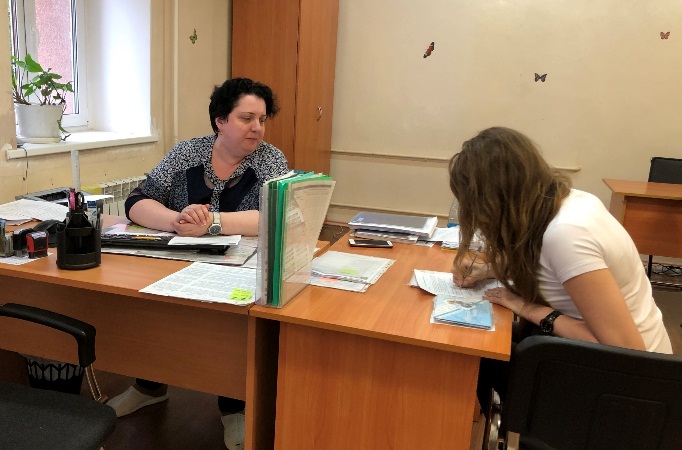 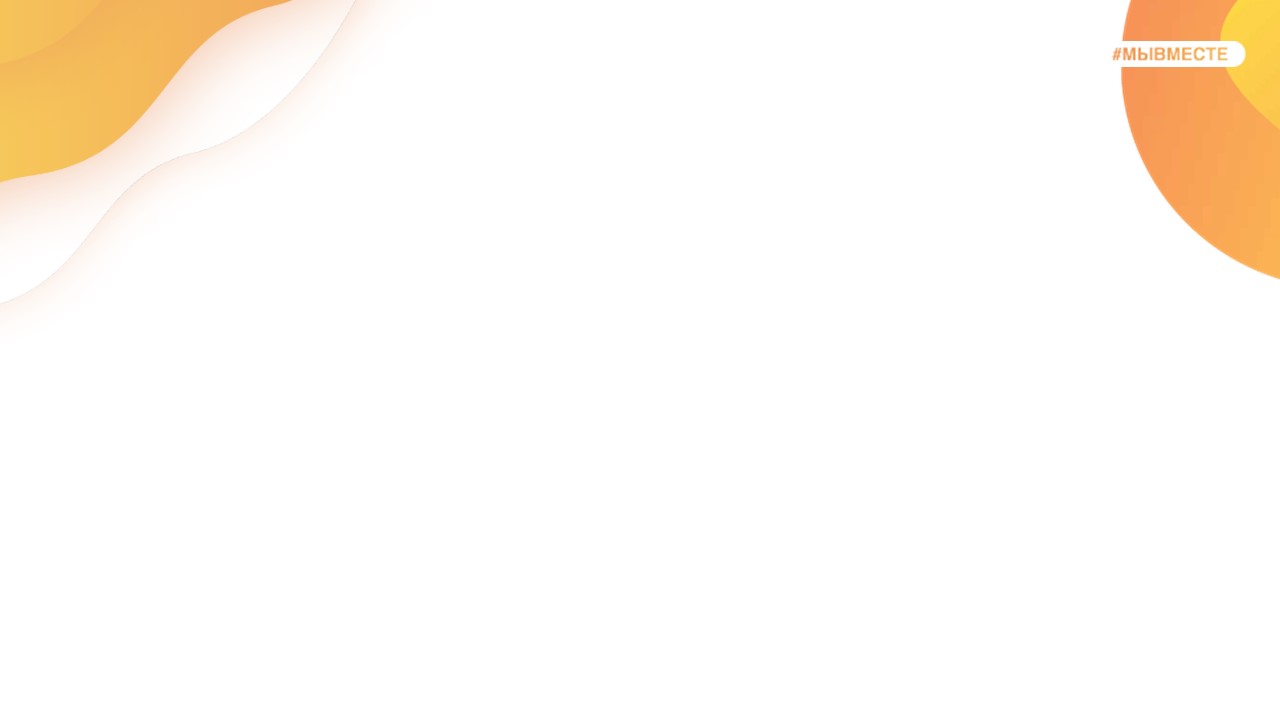 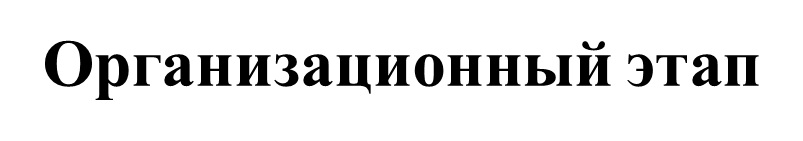 Психолого-педагогическое обследование 
(тестирование, анкетирование) граждан пожилого возраста
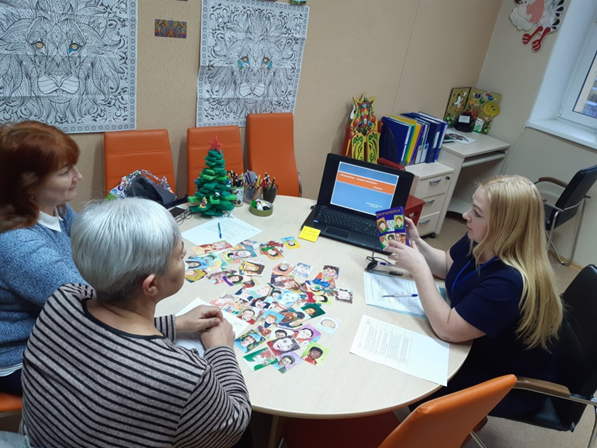 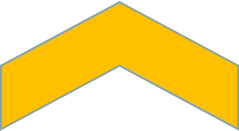 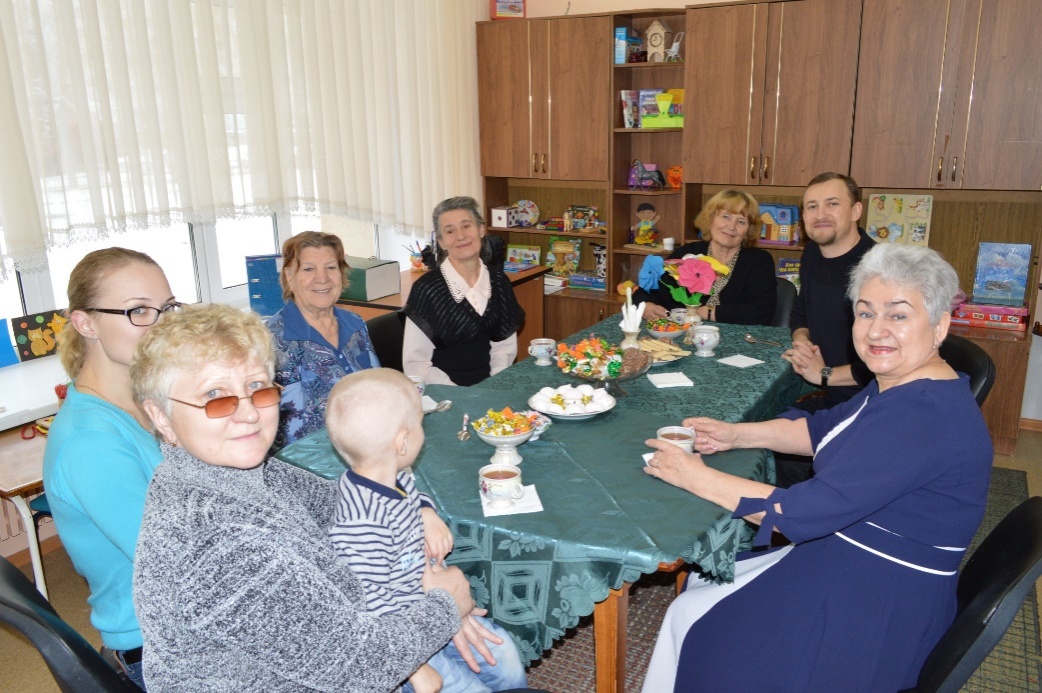 Проведение обучающих семинаров для граждан пожилого возраста, участвующих в реализации программы
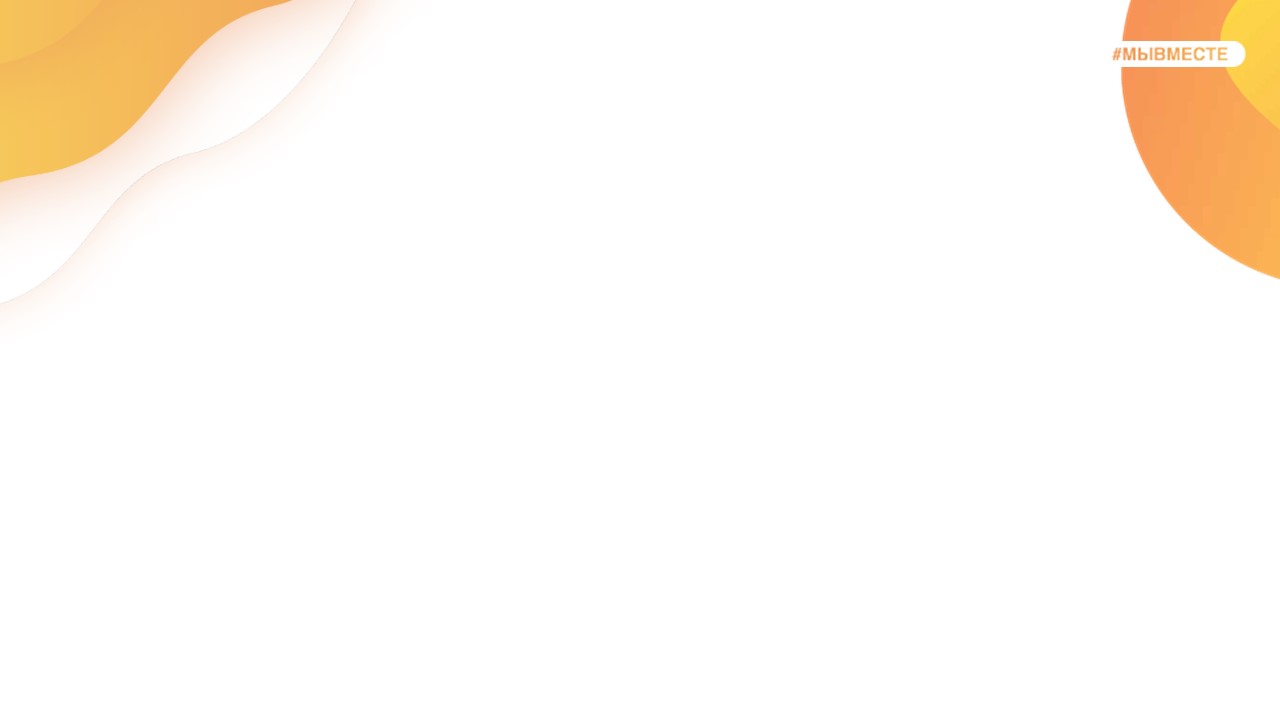 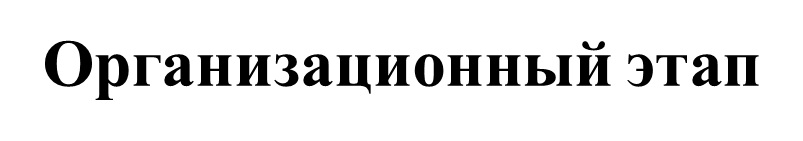 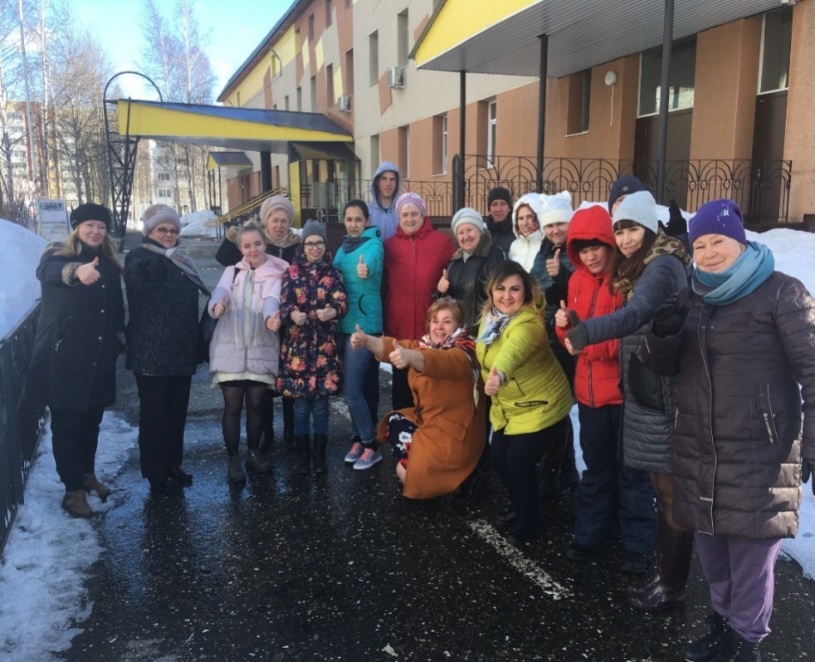 Ознакомительная экскурсия для «серебряных» волонтеров по 
БУ ХМАО-Югры «Нижневартовский многопрофильный реабилитационный центр»
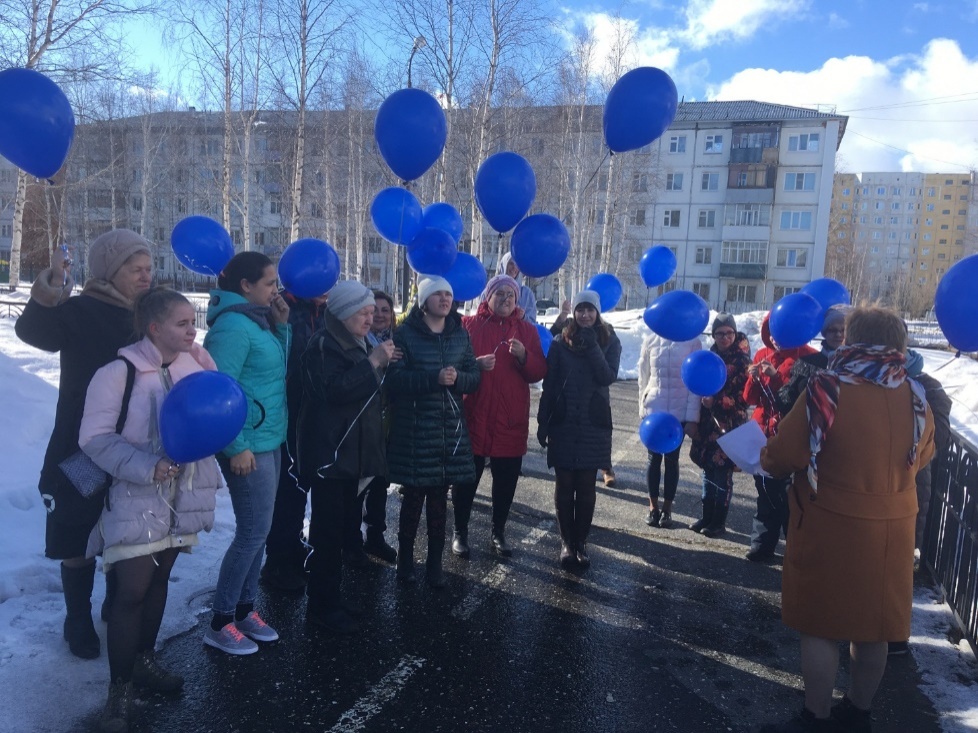 Организационные мероприятия, включающие в себя выбор группы детей, ознакомление с режимом работы учреждения, правилами внутреннего распорядка, условиями и порядком предоставления социальных услуг
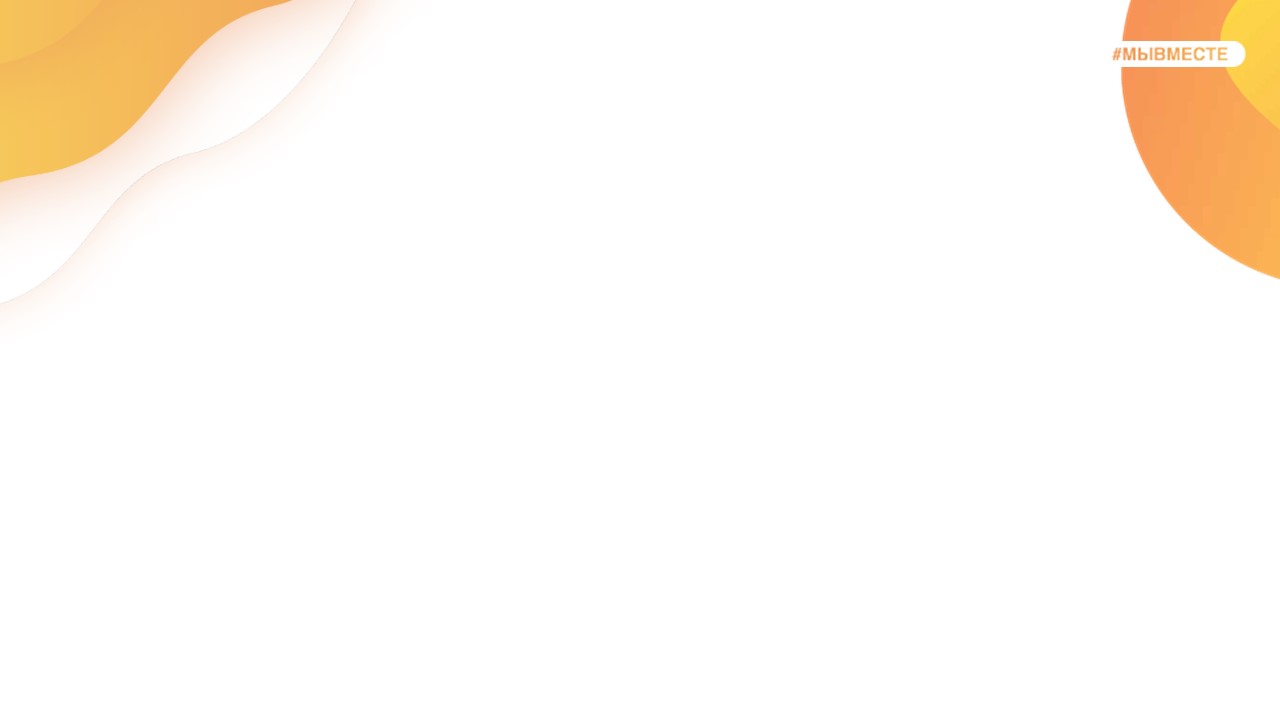 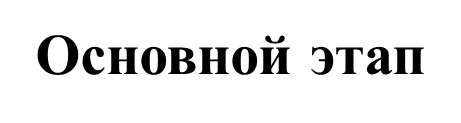 Оказание помощи в сопровождении 
несовершеннолетних с ограниченными возможностями:
во время реабилитационного процесса;
от места проживания в реабилитационный центр и обратно.
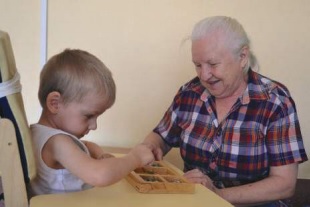 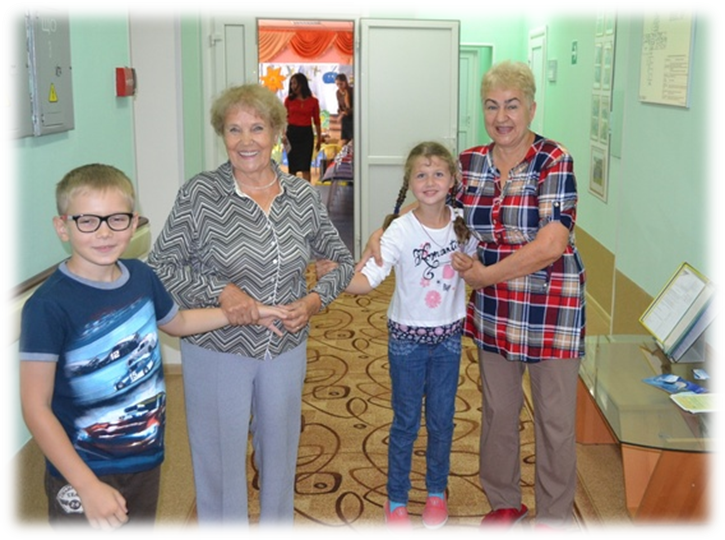 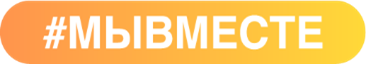 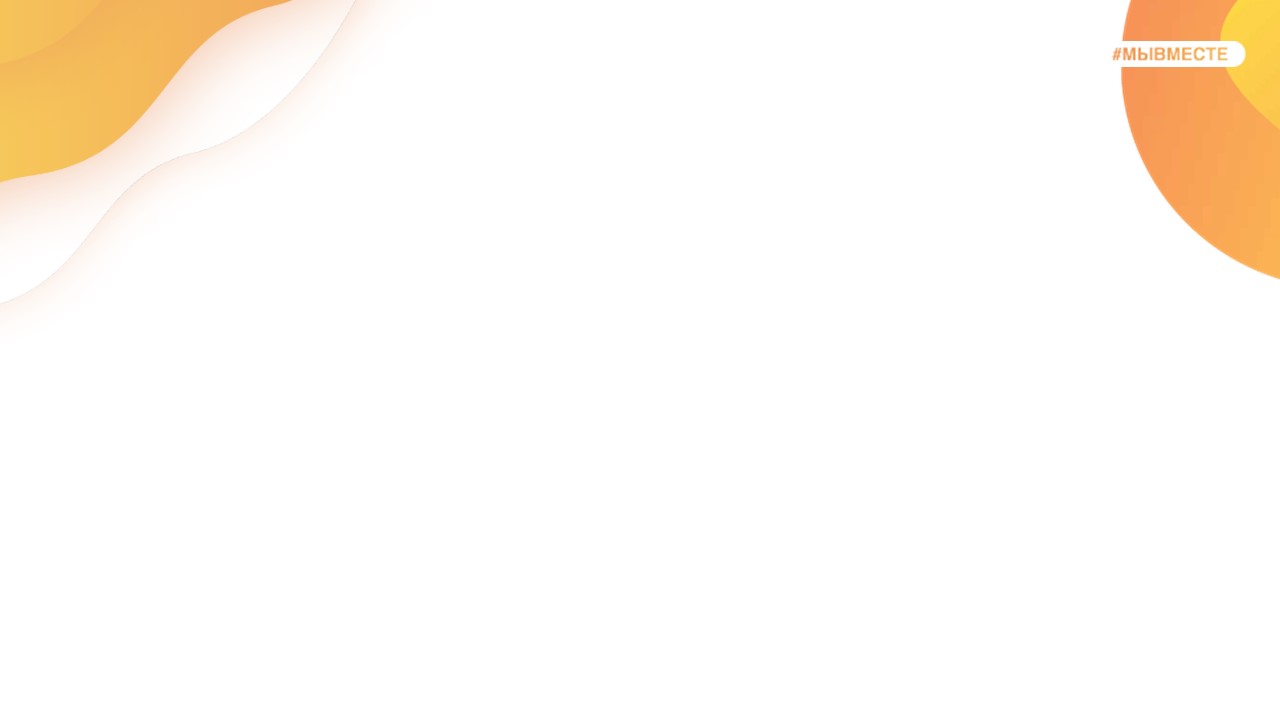 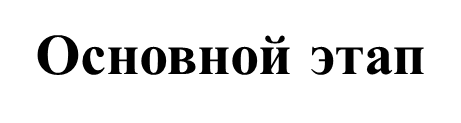 Участие волонтеров «Серебряного возраста» в досуговых мероприятиях на базе 
БУ «Нижневартовский многопрофильный реабилитационный центр»
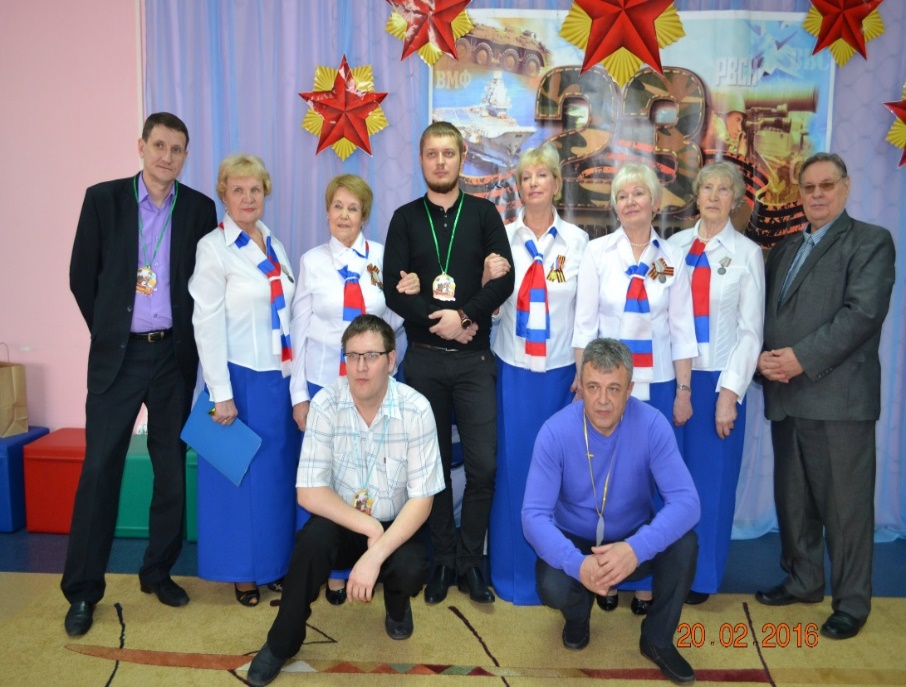 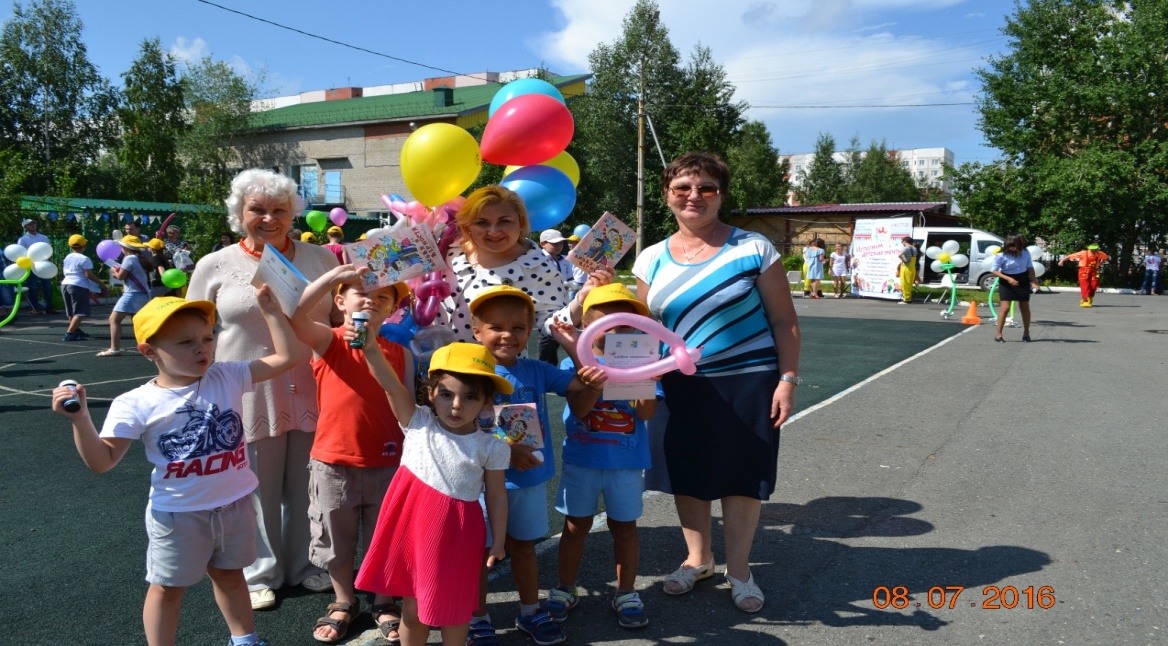 Совместное участие в социально-значимых акциях
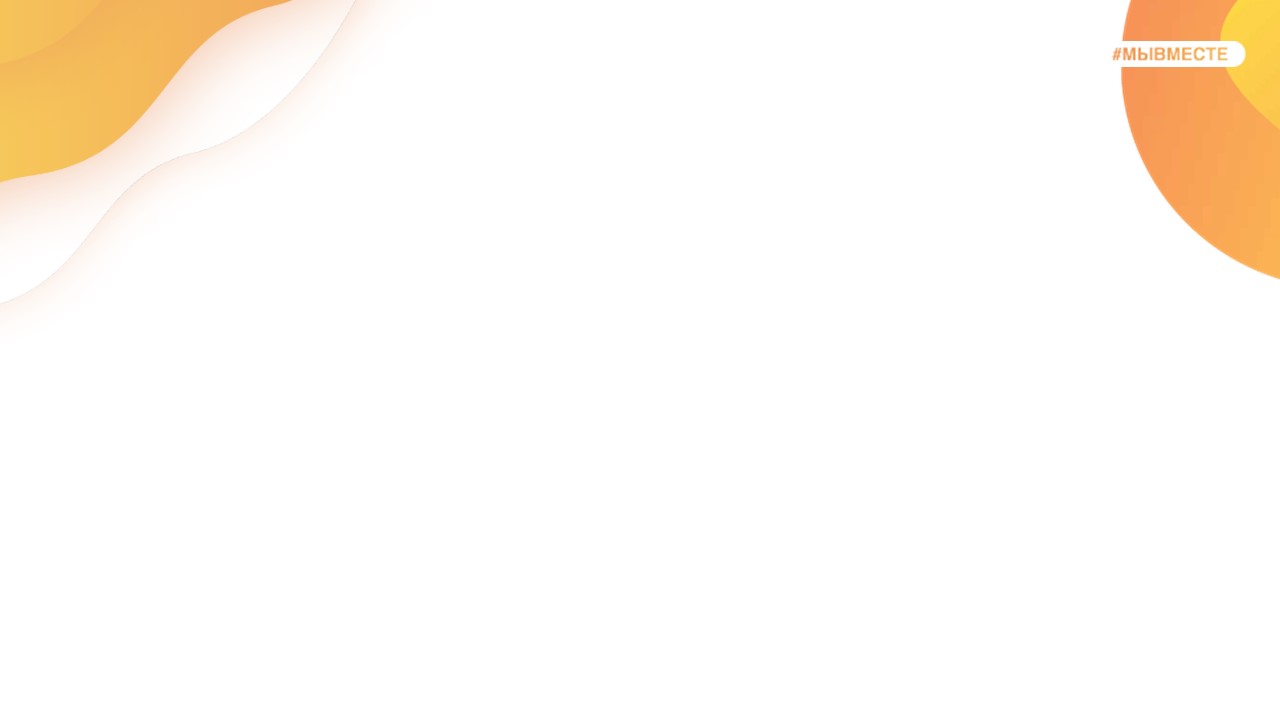 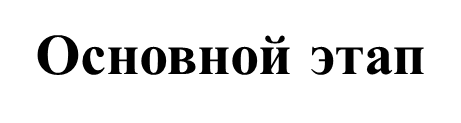 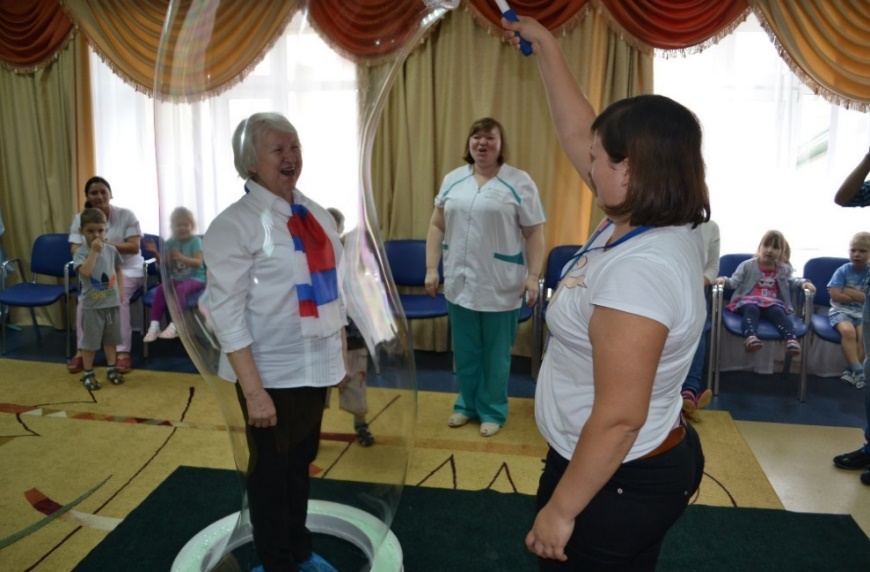 Организация развлекательных программ для несовершеннолетних волонтерами 
«серебряного возраста»
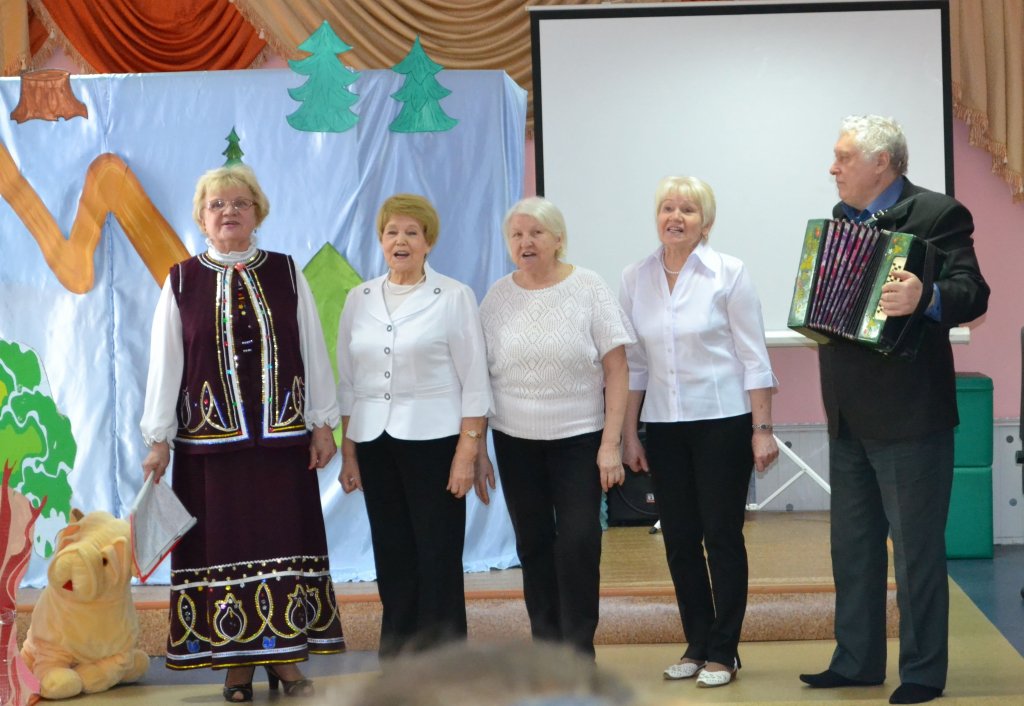 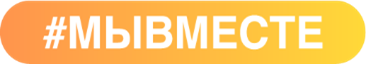 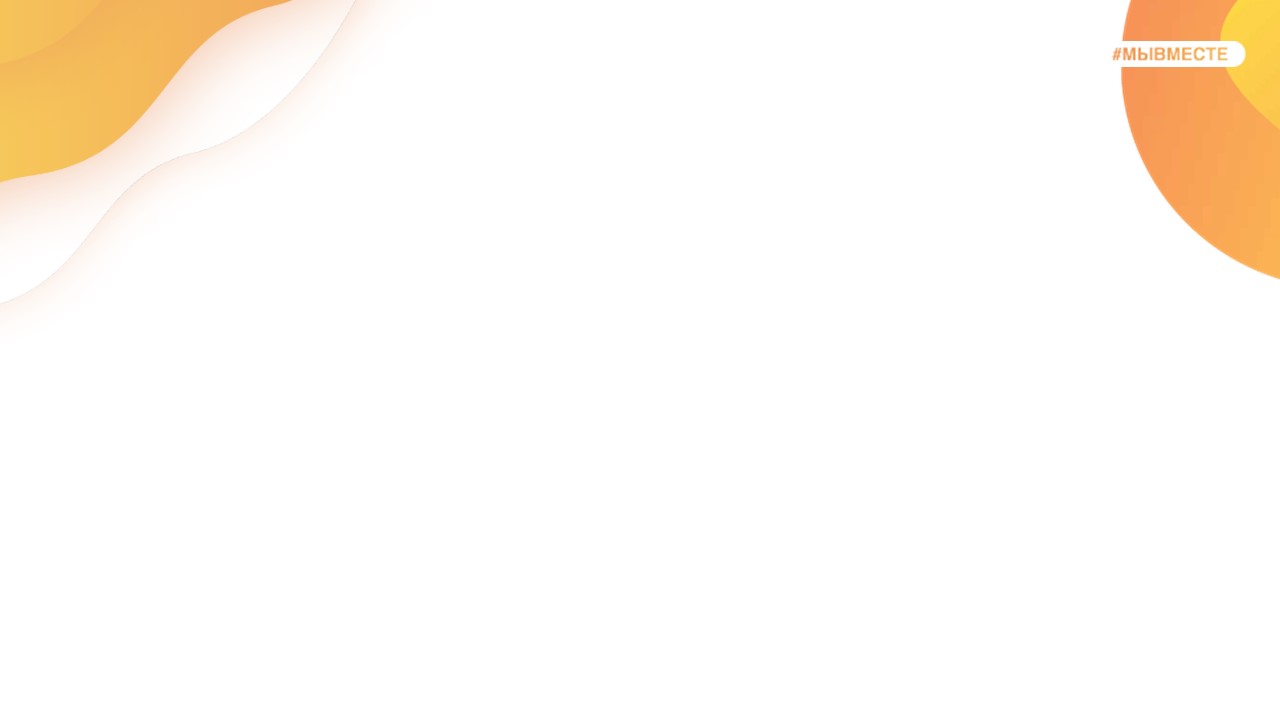 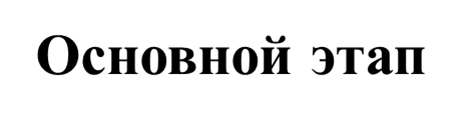 Проведение патриотических мероприятий, посвященных памятным датам
 в истории России
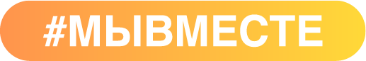 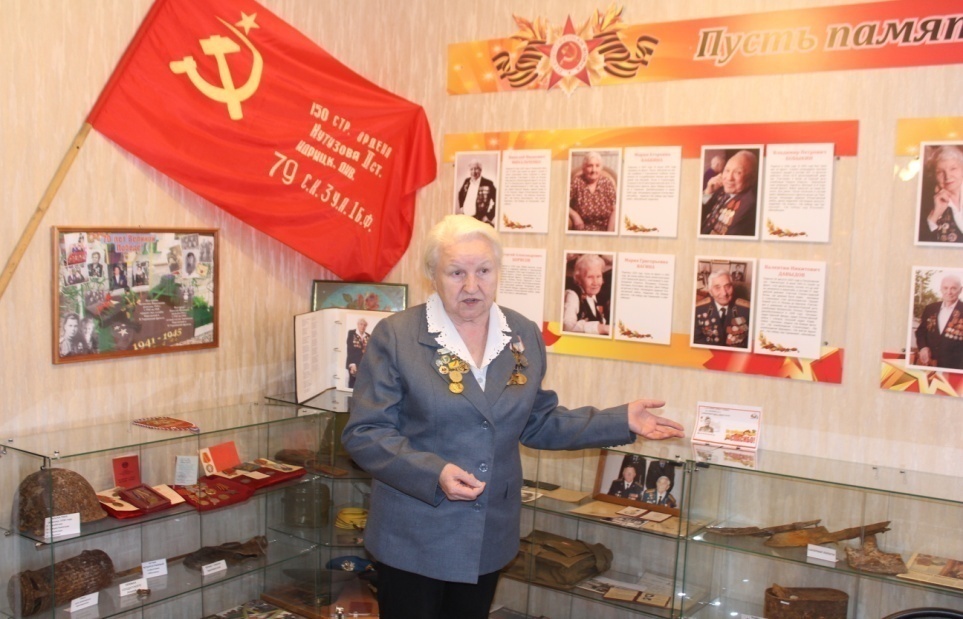 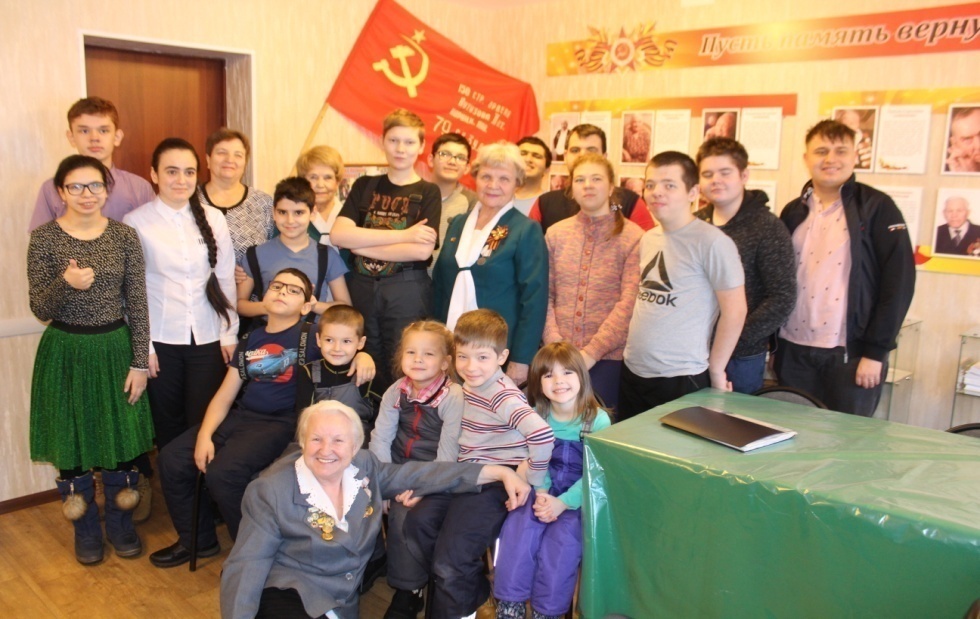 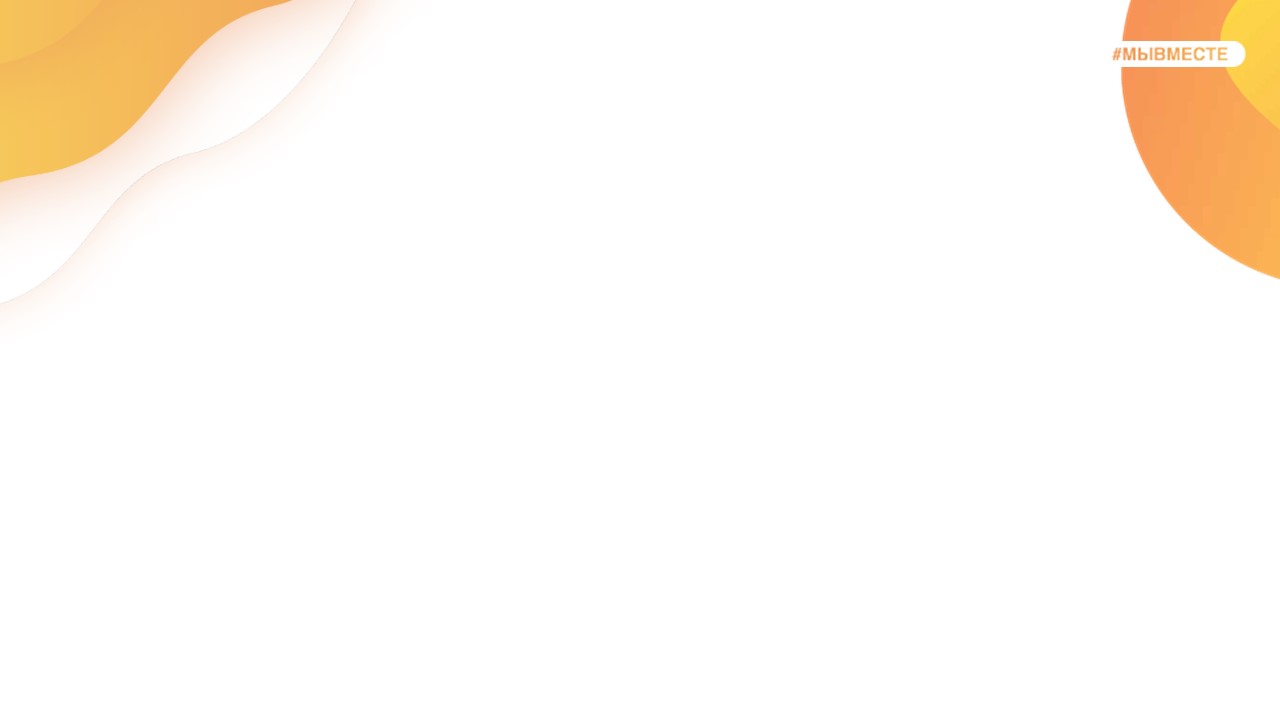 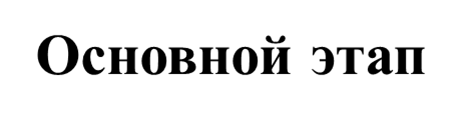 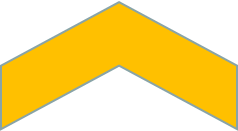 Организация  психологических тренингов для волонтеров «серебряного» возраста с целью профилактики их эмоционального выгорания
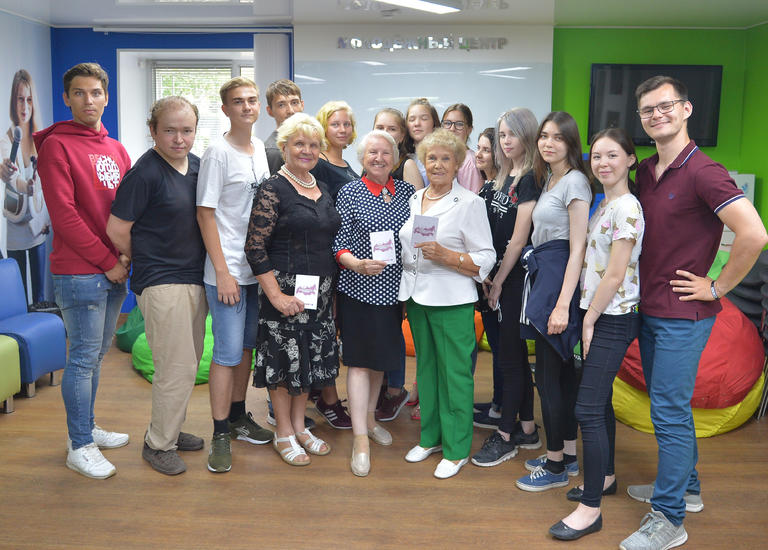 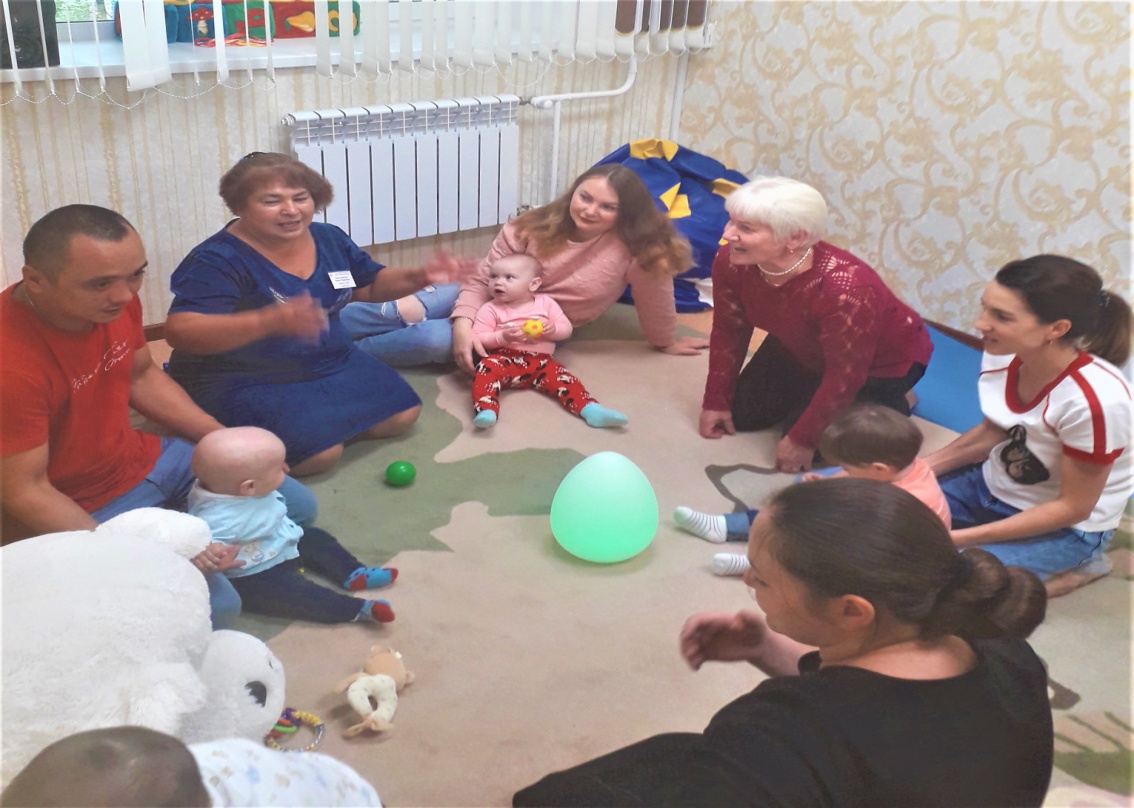 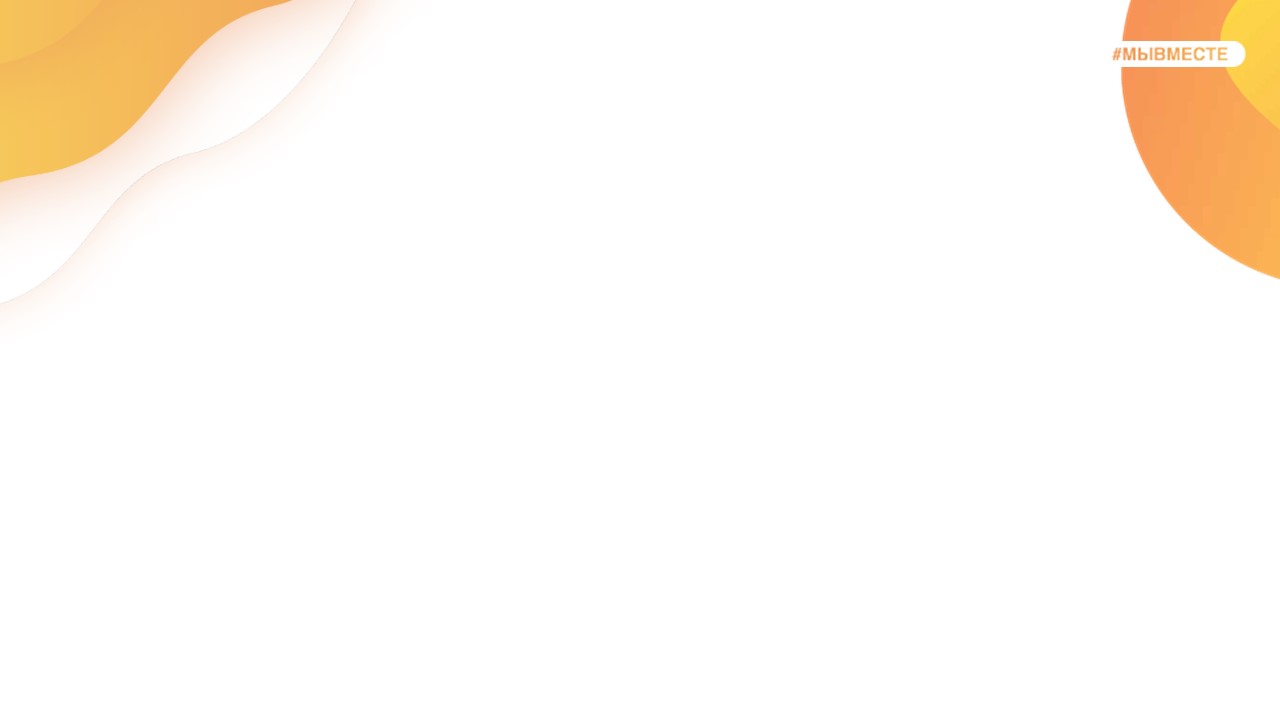 Обобщающий этап - оценка эффективности программы
Программа  «Особые бабушки – особенным детям» соединяет в себе потребность во внимании и поддержки детей с потребностью быть полезными и реализовать невостребованный потенциал людей пожилого возраста. 
	Участие в программе предоставляет пожилым людям, как возможности для общения, так и платформу для личностного роста и саморазвития, возможность реализовать себя, сделать полезное и  доброе дело.
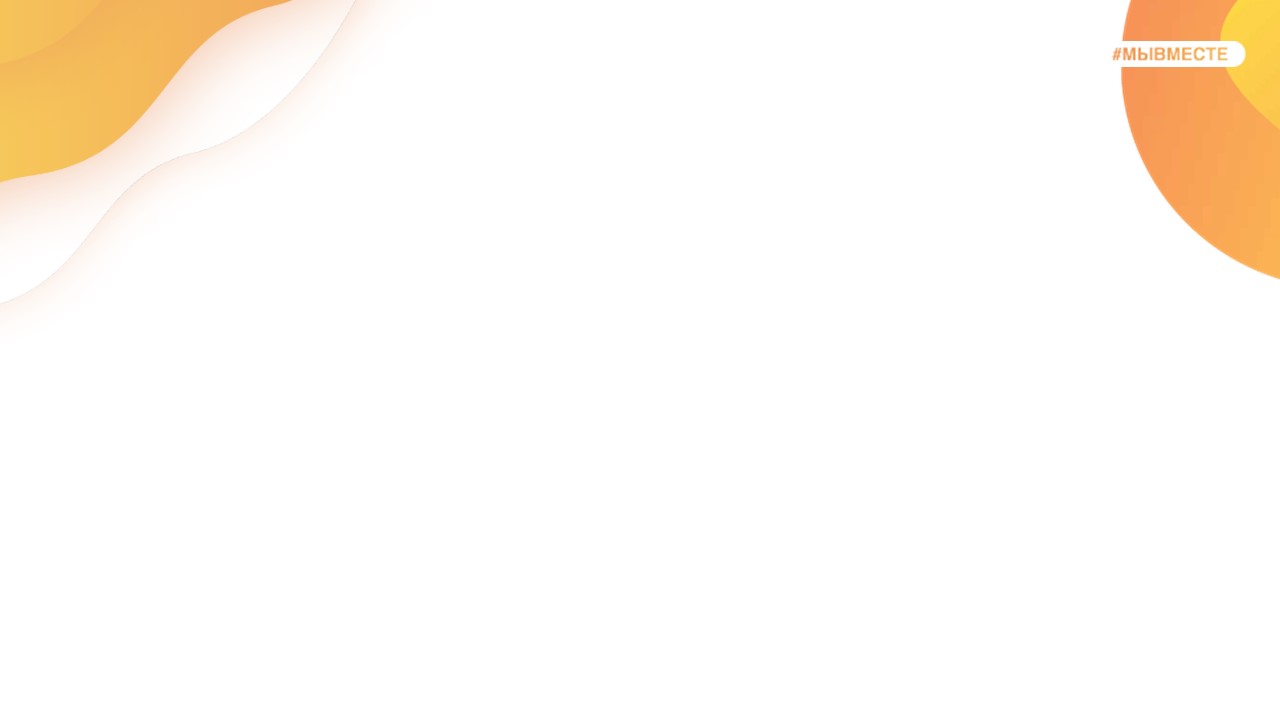 Волонтерская деятельность общественной организации «Ветеран» была представлена:
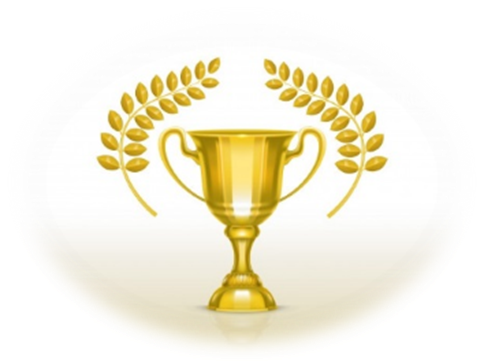 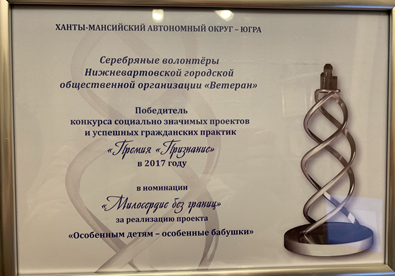 В 2016 году «серебряные волонтёры» Нижневартовской городской общественной организации «Ветеран» стали обладателями премии «Признание» в номинации «Милосердие без границ» за реализацию проекта «Особые бабушки – особенным детям». 
2018 г.  –  г. Ханты-Мансийск, в рамках тематической секции форума активных граждан «Сообщество» «Добровольцы-наставники на производстве, в социальной сфере и в муниципальном управлении: лучшие практики и новые вызовы», приняла участие председатель волонтеров серебряного возраста Нижневартовская городская организация «Ветеран», выступление с докладом по взаимосотрудничеству с БУ ХМАО-Югры «Нижневартовский реабилитационный центр для детей и подростков с ограниченными возможностями».
2018 г.– г. Уфа,  форум «Серебряное волонтёрство» по распространению положительного опыта председатель Нижневартовской общественной организации «Ветеран», выступление с докладом по взаимосотрудничеству с БУ ХМАО-Югры «Нижневартовский реабилитационный центр для детей и подростков с ограниченными возможностями». 
 2019г. – г. Сургут, участие в слете «Серебряных волонтеров» ХМАО-Югры.
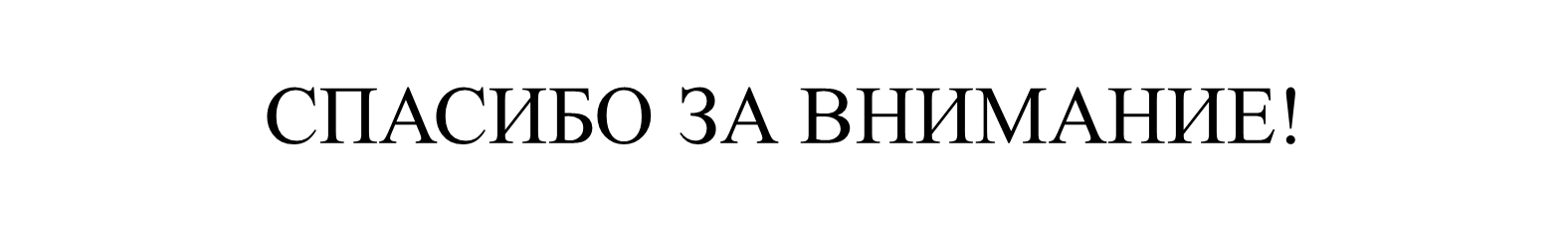 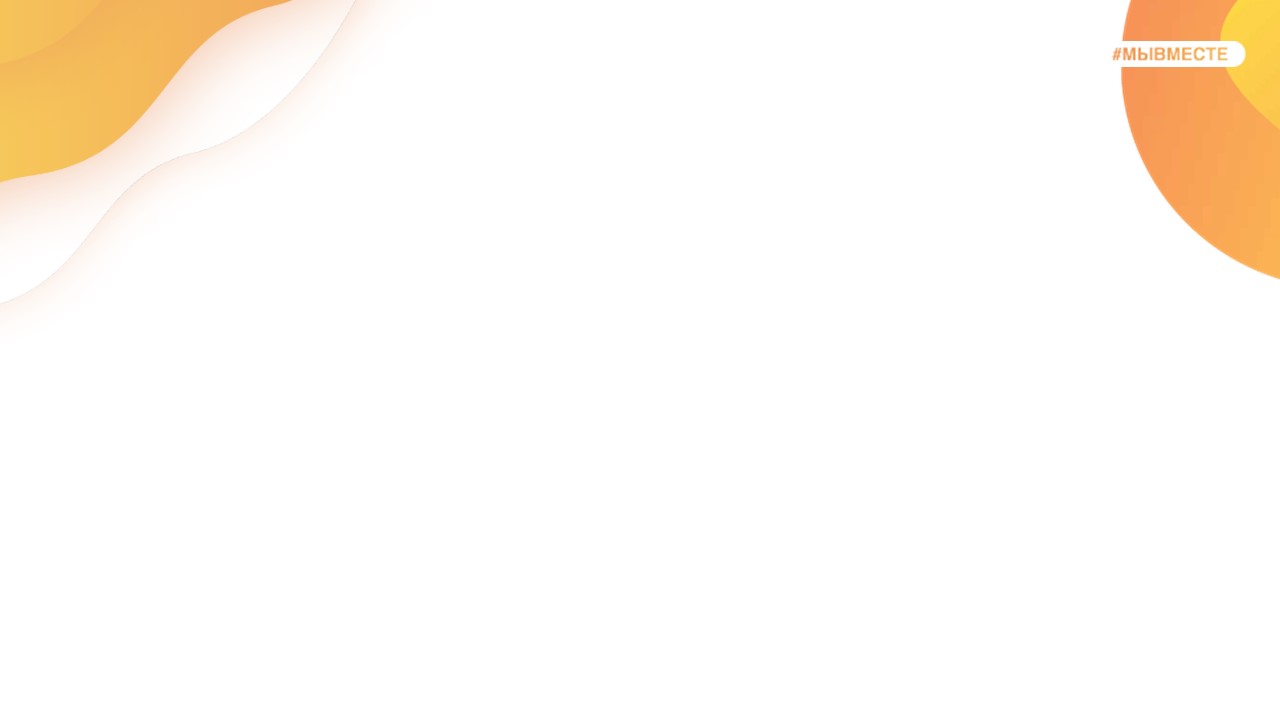 Иванова Ольга Николаевна
Директор  БУ ХМАО-Югры «Нижневартовский многопрофильный реабилитационный центр для инвалидов»  
8 (3466) 312 189
E-mail: Nvreabilcentr@admhmao.ru
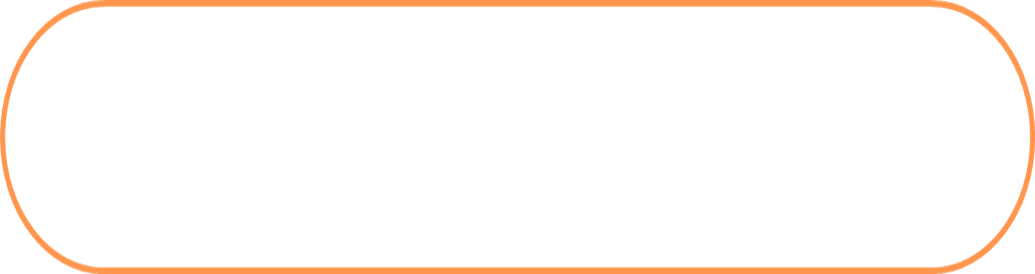 ИВАНОВА ОЛЬГА НИКОЛАЕВНА
БУ ХМАО-Югры «Нижневартовский многопрофильный реабилитационный центр для инвалидов», 
Телефон: 8 (3466) 312 189
E-mail: nvreabilcentr@admhmao.ru
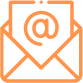 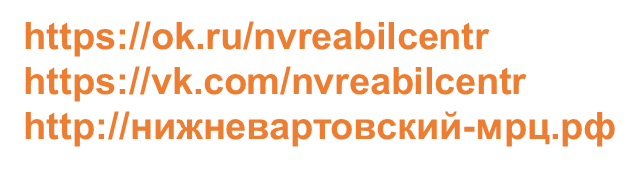 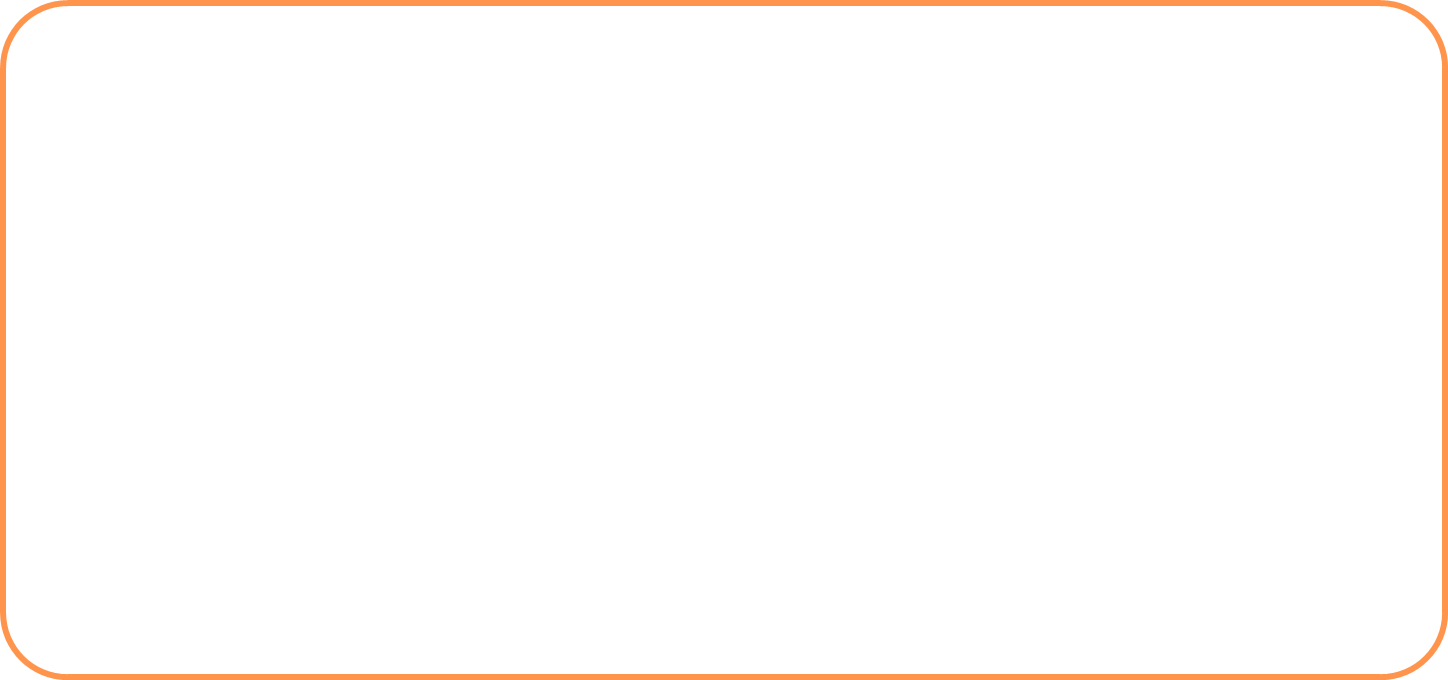 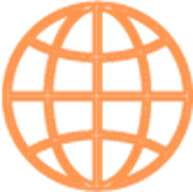 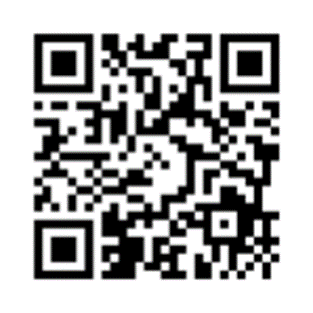 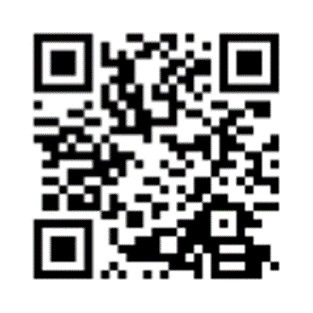 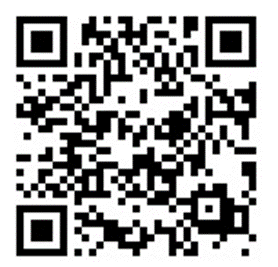 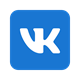 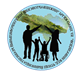 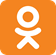